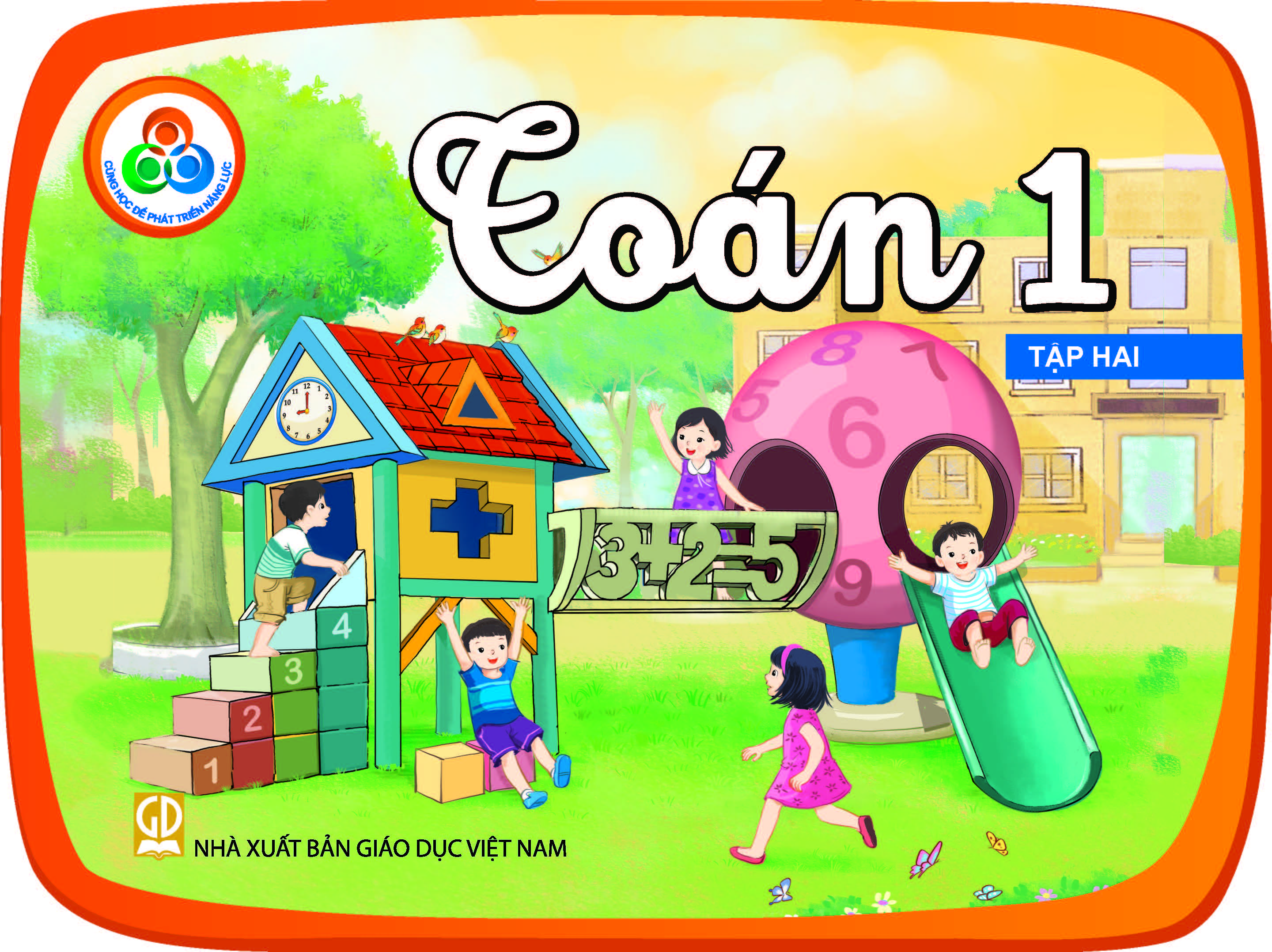 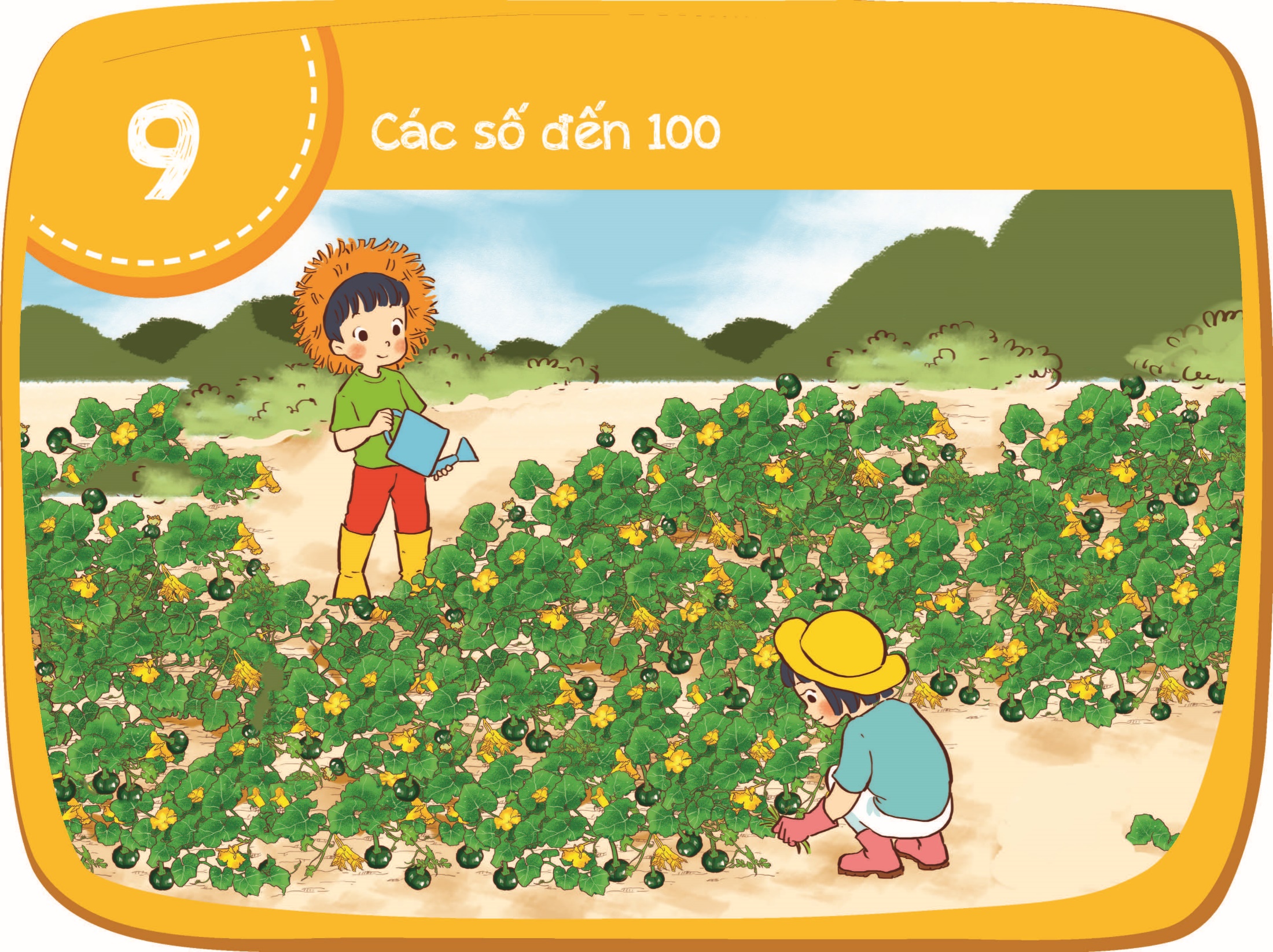 Khởi động
Chơi trò chơi “Tiếp sức”: Lấy bóng về rổ
Toán
So sánh các số có hai chữ số
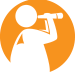 So sánh 32 và 23
23
32
3 chục lớn hơn 2 chục. 
Vậy 32 lớn hơn 23.
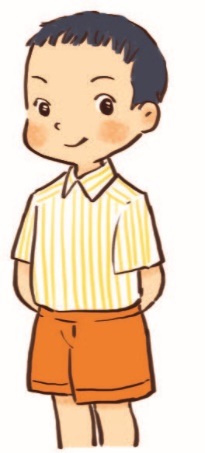 - 32 gồm 3 chục và 2 đơn vị
- 23 gồm 2 chục và 3 đơn vị
32 > 23
23 < 32
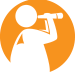 So sánh 23 và 25
23
25
Hai số đều có 2 chục, 
3 bé hơn 5. 
Vậy 23 bé hơn 25.
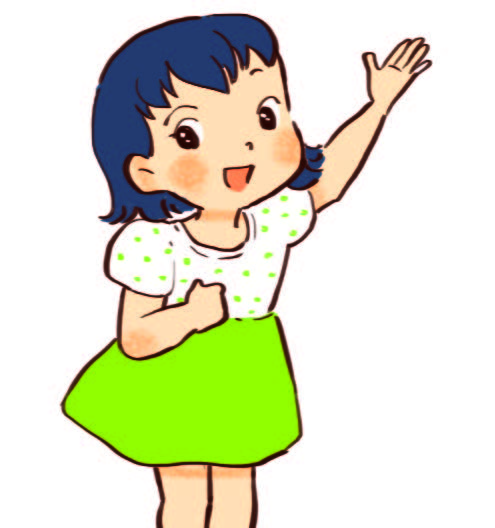 - 23 gồm 2 chục và 3 đơn vị
- 25 gồm 2 chục và 5 đơn vị
23 < 25
25 > 23
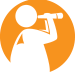 * Ví dụ: 78 và 73
* Ví dụ: 46 và 54
- 46 gồm 4 chục và 6 đơn vị
- 78 gồm 7 chục và 8 đơn vị
- 54 gồm 5 chục và 4 đơn vị
- 73 gồm 7 chục và 3 đơn vị
46 < 54
78 > 73
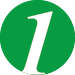 Chọn > hoặc <.
b.
a.
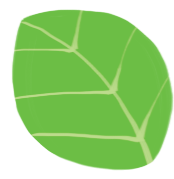 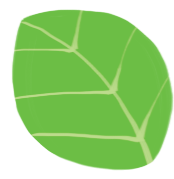 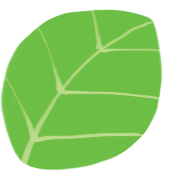 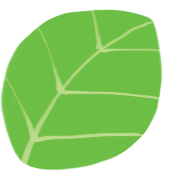 12
27
85
81
?
?
c.
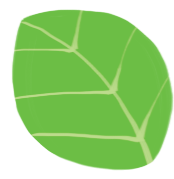 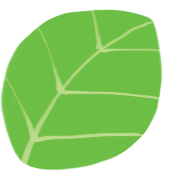 51
15
?
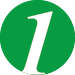 Chọn > hoặc <.
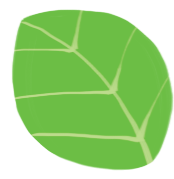 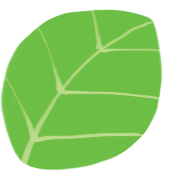 <
a.
12
27
?
1 chục bé hơn 2 chục
vậy 12 bé hơn 27
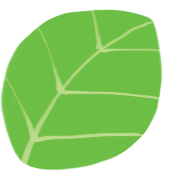 >
81
85
8 chục bằng 8 chục, 5 lớn hơn 1
vậy 85 lớn hơn 81
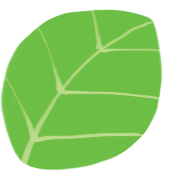 >
15
51
5 chục lớn hơn 1 chục
vậy 51 lớn hơn 15
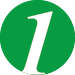 Chọn > hoặc <.
b.
a.
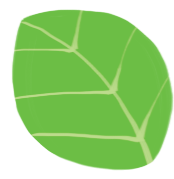 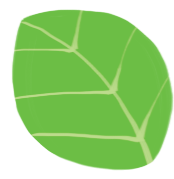 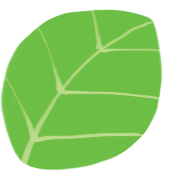 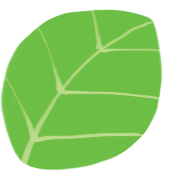 <
>
12
27
85
81
c.
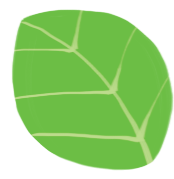 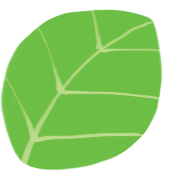 51
15
>
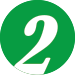 ?
Chọn số thích hợp với mỗi          .
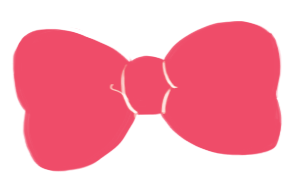 41
35
35
41
bé hơn
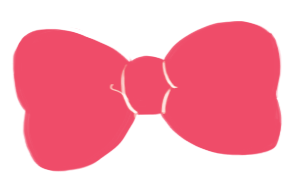 a.
56
65
?
?
lớn hơn
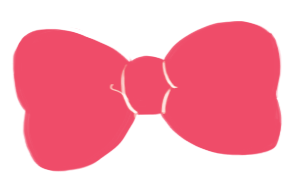 b.
68
65
?
?
bé hơn
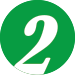 ?
Chọn số thích hợp với mỗi          .
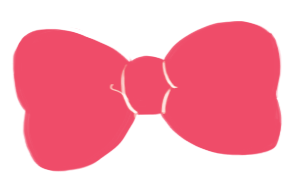 41
35
41
?
35
?
bé hơn
3 chục bé hơn 4 chục
vậy 35 bé hơn 41
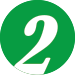 ?
Chọn số thích hợp với mỗi          .
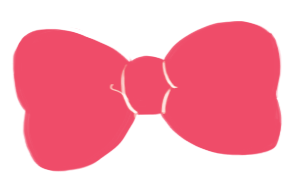 41
35
41
35
bé hơn
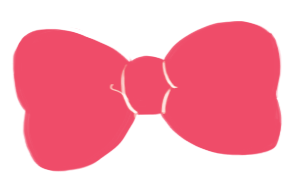 a.
56
65
56
65
?
?
lớn hơn
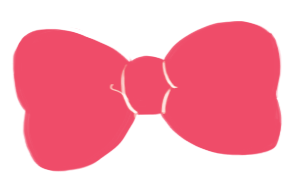 b.
68
65
?
?
68
65
bé hơn
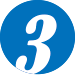 Số nào bé nhất? Số nào lớn nhất?
Số bé nhất là
39
?
54
39
58
Số lớn nhất là
58
?
5 chục lớn hơn 3 chục.
3 chục bé hơn 5 chục.
54 và 58 đều lớn hơn 39.
39 < 54,
39 < 58.
8 > 4 nên 58 > 54.
39 là số bé nhất.
58 là số lớn nhất.
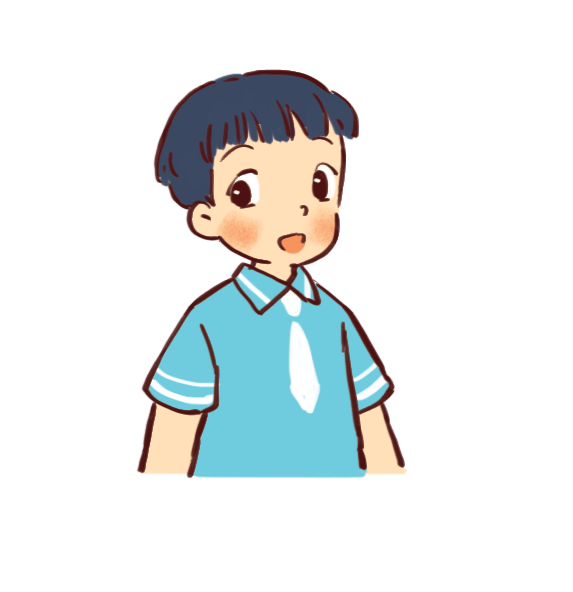 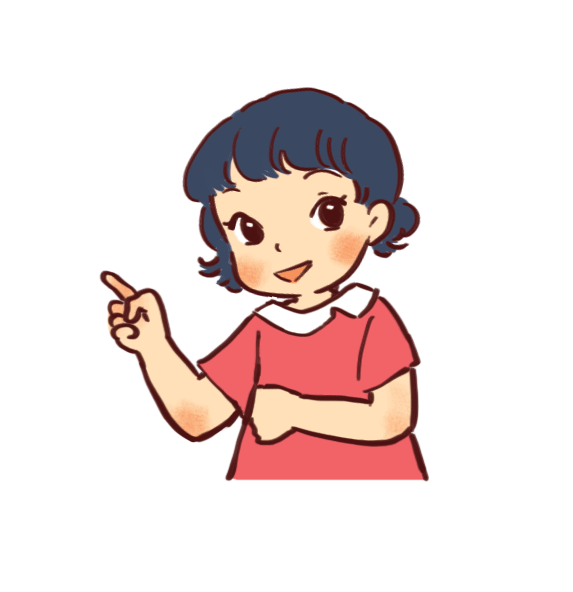 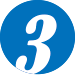 Số nào bé nhất? Số nào lớn nhất?
Số bé nhất là
23
?
32
23
25
Số lớn nhất là
32
?
* Em cần nhớ khi so sánh các số:
- Số nào có nhiều chữ số hơn thì số đó lớn hơn.
     - Khi so sánh số có hai chữ số với số có hai chữ số, ta so sánh từng hàng từ trái sang phải( so sánh hàng chục trước).